Figure 1. Examples of ROIs in individual observers. The scene-selective PPA (Talairach coordinates for the specific ROI ...
Cereb Cortex, Volume 25, Issue 11, November 2015, Pages 4226–4239, https://doi.org/10.1093/cercor/bhu145
The content of this slide may be subject to copyright: please see the slide notes for details.
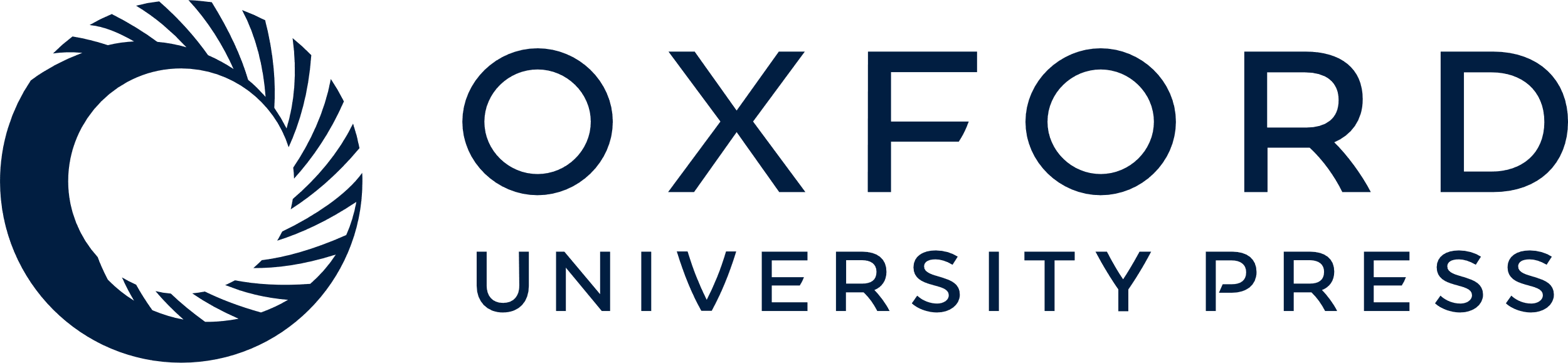 [Speaker Notes: Figure 1. Examples of ROIs in individual observers. The scene-selective PPA (Talairach coordinates for the specific ROI example shown, x, y, z for right/left: +24/−26, −44/−44, −1/−4) was defined by contrasting the activation for scenes against the activation for both faces and objects. The object-selective LO (+36/−40, −77/−77, +10/+4) was defined by contrasting the activation for objects against the activation for scrambled objects. The scene-selective RSC (+17/−20, −56/−53, +22/+18) and TOS (+35/−33, −78/−83, +10/+17) were defined by contrasting the activation for scenes against the activation for both faces and objects. PPA, parahippocampal place area; LO, lateral occipital area; RSC, restrosplenial complex; TOS, transverse occipital sulcus.


Unless provided in the caption above, the following copyright applies to the content of this slide: © The Author 2014. Published by Oxford University Press. All rights reserved. For Permissions, please e-mail: journals.permissions@oup.com]